Who is HeLa?
Essential Question
Should scientists be able to use the tissues or cells of a person for research without the person’s consent?
Inside Out
In the innermost circle answer the following question:

Should scientists be able to use the tissues or cells of a person for research without the person’s consent?
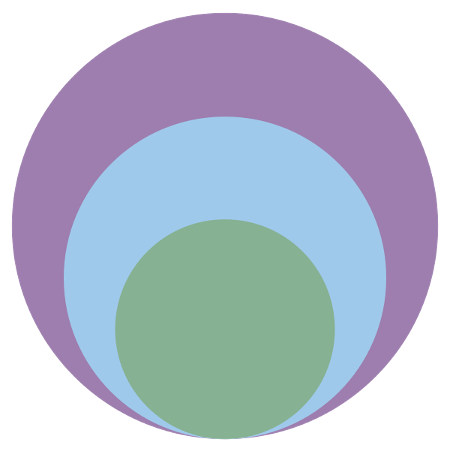 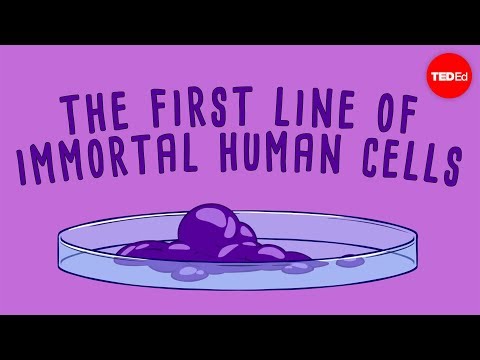 [Speaker Notes: TEDEducation (Director). (2016, February 08). The immortal cells of Henrietta lacks - robin bulleri [Video file]. Retrieved March 26, 2021, from https://www.youtube.com/watch?v=22lGbAVWhro&list=RDCMUCsooa4yRKGN_zEE8iknghZA&start_radio=1]
Lesson Objectives
Use evidence to support and defend your position on the use of a person’s tissues or cells for research without that person’s consent.
Jigsaw
In your group of three (3) you will split up the articles.  
There are three (3) articles to choose from:
Family
Society
Medical
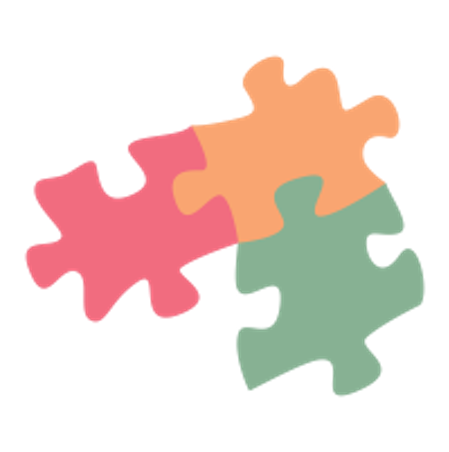 Why-Lighting
While reading you should: 
Highlight information in the passage that you believe to be important.  
Annotate in the margins why you highlighted the information.
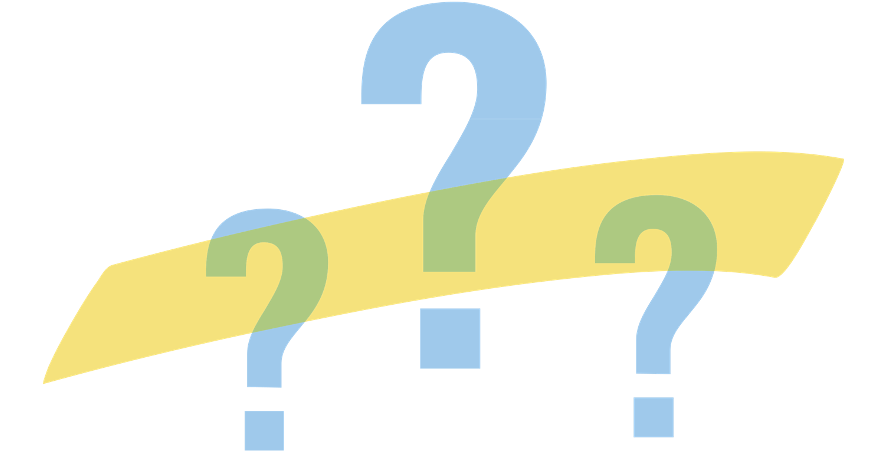 Inside Out
While you are reading, write at least three (3) questions or things you wondered about in the middle circle.
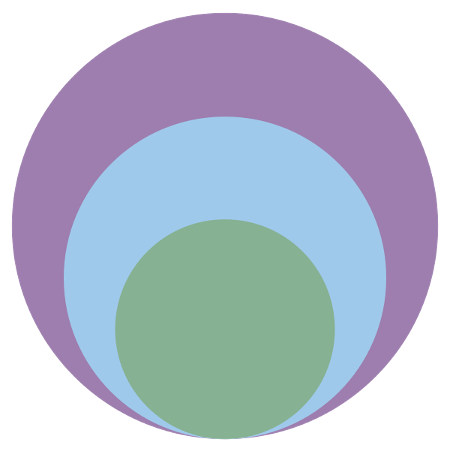 Jigsaw
Connect with those who read the same article as you and discuss the following:
Takeaways from the article 
Questions you still have
Things you wondered about
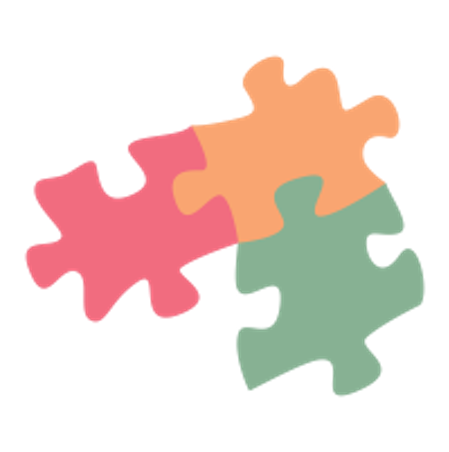 Jigsaw
In your original group of four (4) each person should share the following:
What you learned from your reading
What you included in the middle circle of your Inside Out handout
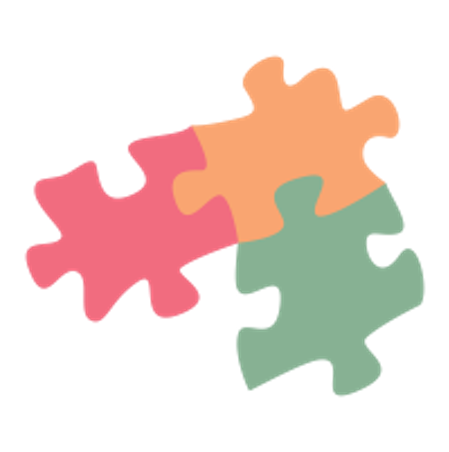 Inside Out
In the outermost circle answer include the following:

Most important information you learned from your group
This should come from the articles you DID NOT read
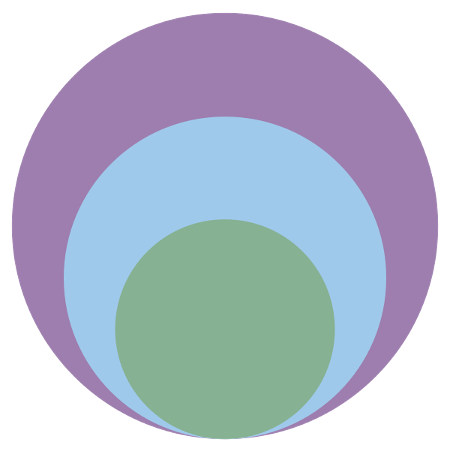 Socratic Seminar
With your small group, decide on one question you believe to be the most important question that you still want to discuss.
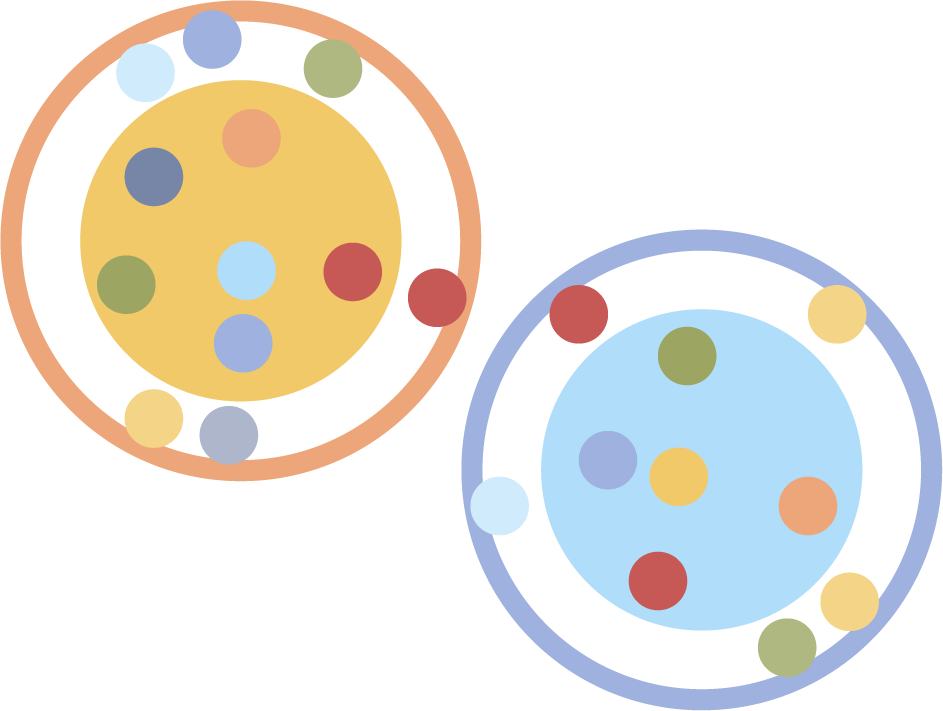 Socratic Seminar
Divide into two groups:
Inner Circle- answering the questions and having a group discussion over one of the questions
Outer Circle- quietly record observations of the speakers
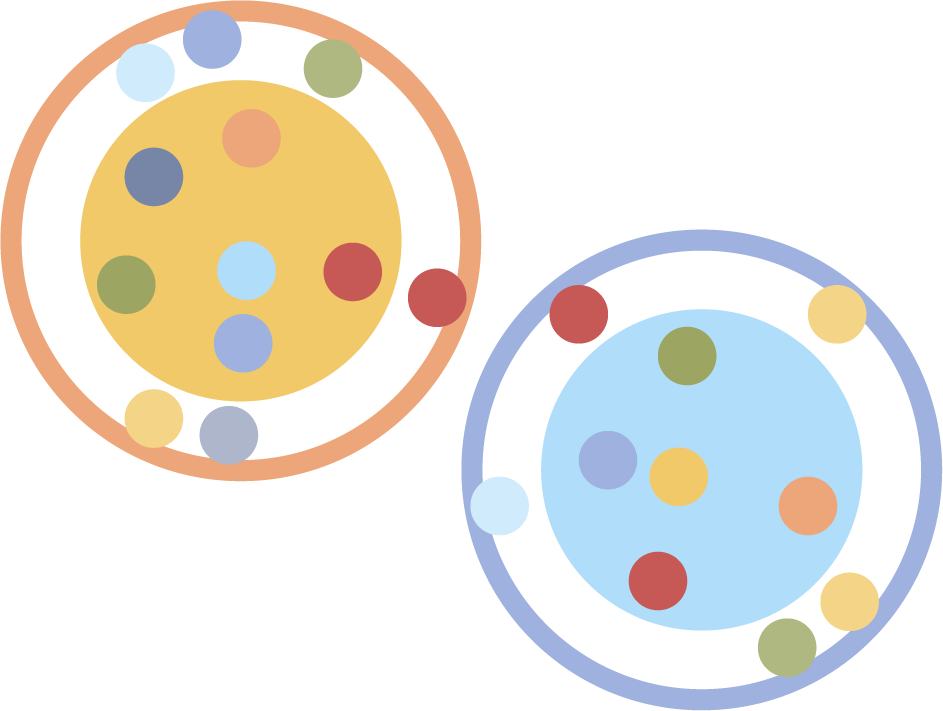 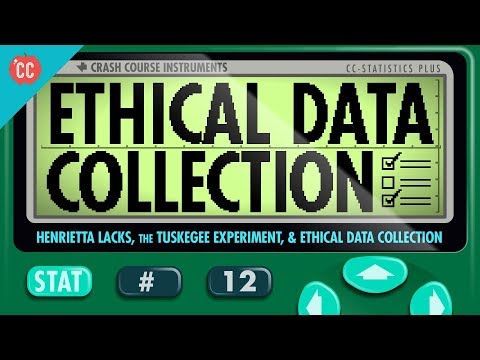 [Speaker Notes: Crashcourse (Director). (2018, April 18). Henrietta lacks, the Tuskegee experiment, and ethical data collection: Crash course STATISTICS #12 [Video file]. Retrieved March 26, 2021, from https://www.youtube.com/watch?v=CzNANZnoiRs]
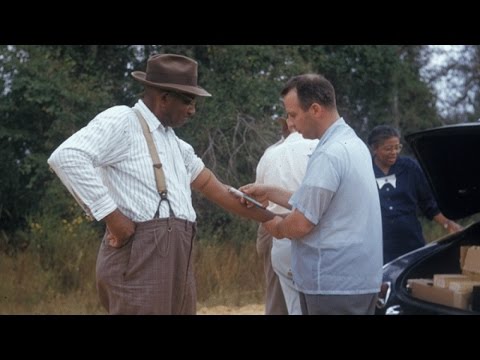 [Speaker Notes: NewsyHub (Director). (2016, August 25). The unknowns about the Tuskegee syphilis study [Video file]. Retrieved March 26, 2021, from https://www.youtube.com/watch?v=J3tQ93fQf8U]
Inverted Pyramid
With your partner discuss the following:
The implications of the Tuskegee Institute and the damage it has done to African Americans 
Your feelings about scientific research on human subjects
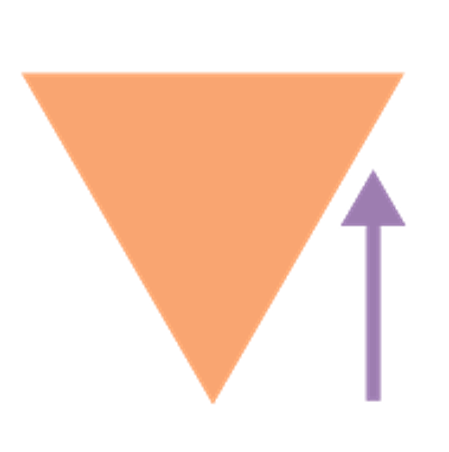 Inverted Pyramid
With your partner move to pair up with another group to discuss the following:
The implications of the Tuskegee Institute and the damage it has done to African Americans 
Your feelings about scientific research on human subjects
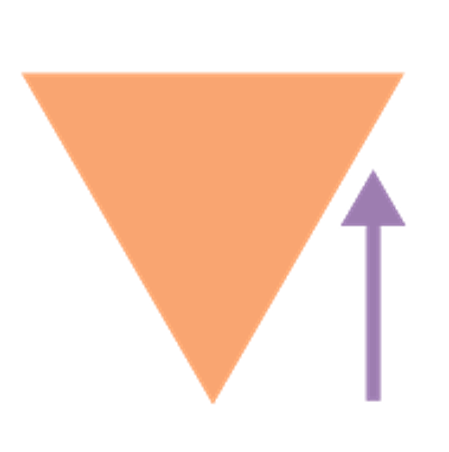 Inverted Pyramid
Did your perspective change after watching the videos?
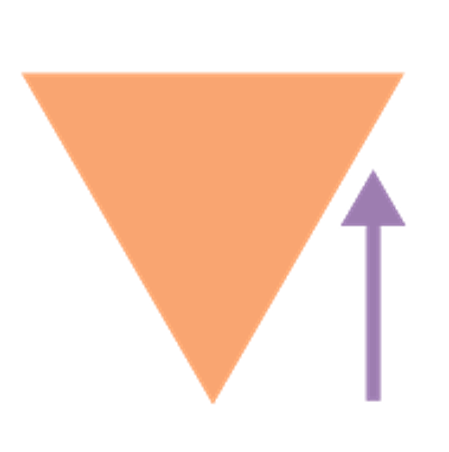 I Used to Think...But Now I Know
Write a personal reflection based on the essential question:
Should scientists be able to use the tissues or cells of a person for research without the person’s consent? 
Use what you originally wrote in the innermost circle of your Inside Out handout to get you started on your reflection
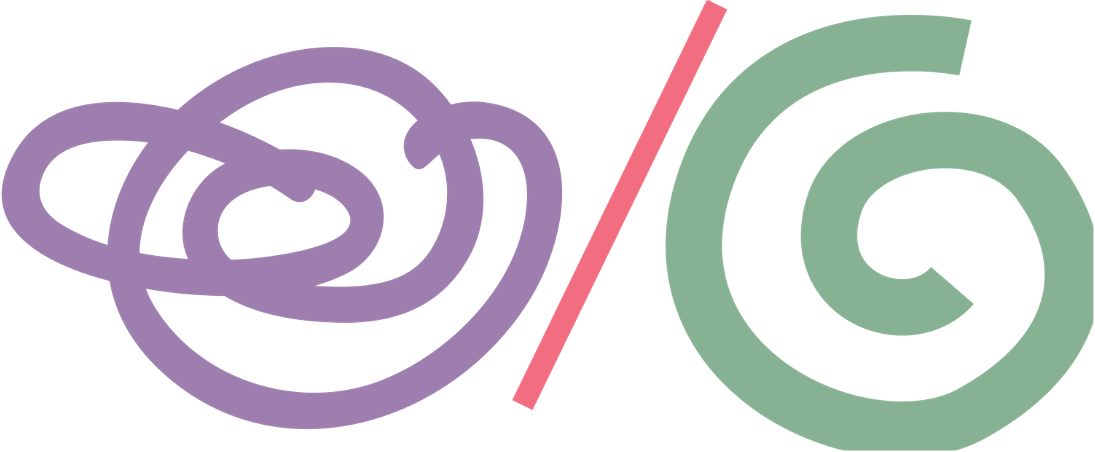